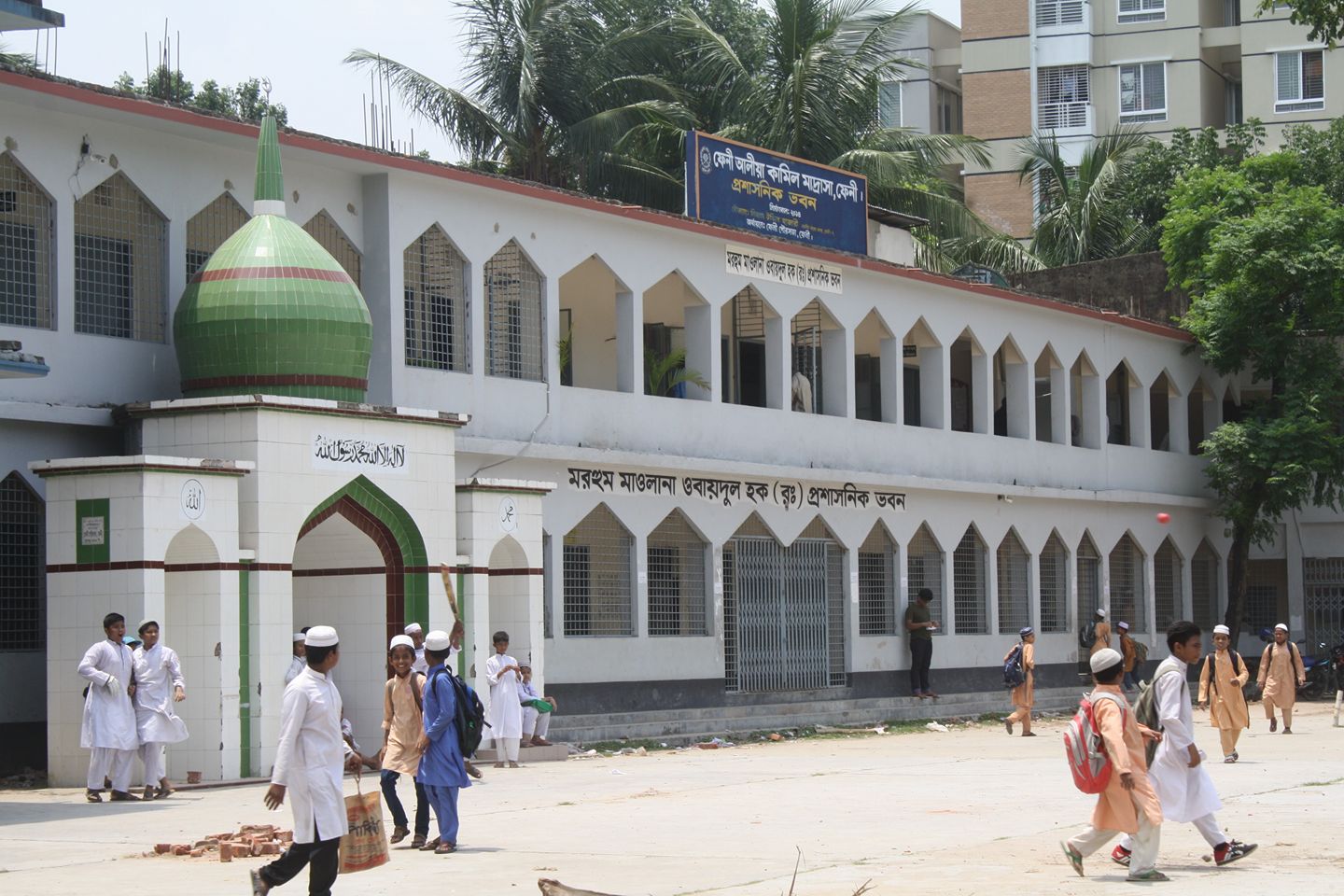 স্বাগতম
পরিচিতি
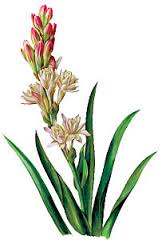 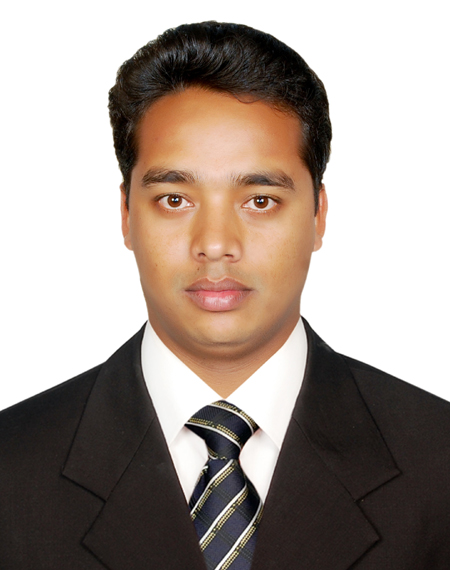 পাঠ পরিচিতি 
নবম-দশম শ্রেণি 
বিষয়ঃ গণিত 
অধ্যায়ঃ ১৭
সময়ঃ ৪৫ মিনিট
তারিখঃ ০৯/০২/১৯
জিয়াউল হক ভূঁঞা
সহকারী শিক্ষক -গণিত 
ফেনী আলীয়া কামিল মাদ্রাসা
01830123185
গ্রাফ টি লক্ষ কর ও প্রশ্নের উওর দাও :
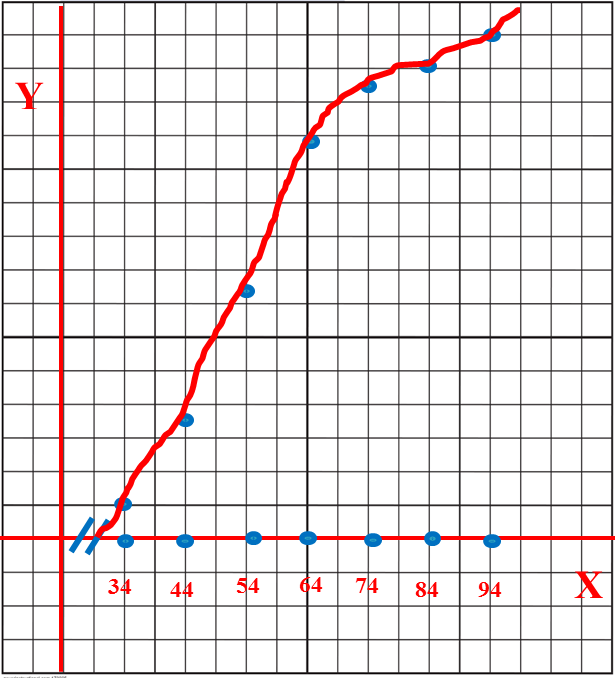 গ্রাফ টি কিসের ?
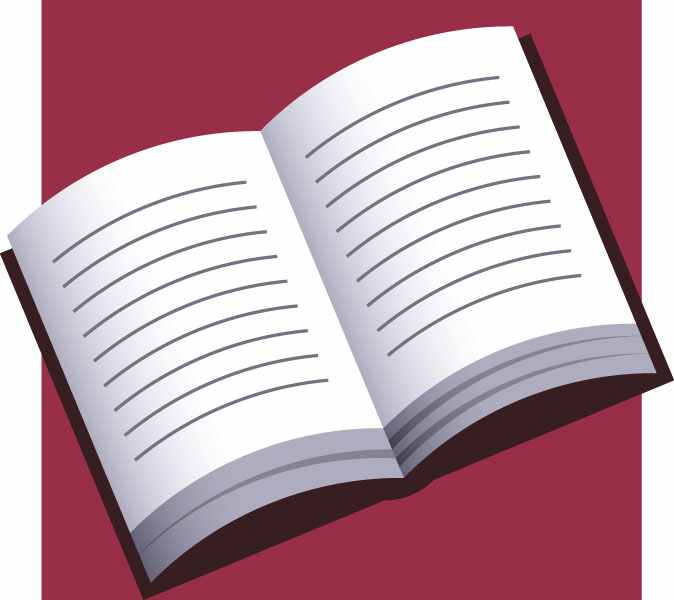 আজকের পাঠ
পরিসংখ্যান (অজিভ রেখা )
পাঠ শেষে শিক্ষার্থীরা------
১। গণসংখ্যা  নিবেশন সারণি থেকে অজিভ রেখা অঙ্কন করতে পারবে ।
নিচে দাখিল নবম শ্রেণির শিক্ষার্থীদের গণিতে প্রাপ্ত নম্বরের গণসংখ্যা নিবেশন সারণি দেওয়া হলো । প্রাপ্ত নম্বরের অজিভ রেখা অঙ্কন কর।
নিচে দাখিল নবম শ্রেণির শিক্ষার্থীদের গণিতে প্রাপ্ত নম্বরের গণসংখ্যা নিবেশন সারণি দেওয়া হলো । প্রাপ্ত নম্বরের  অজিভ রেখা অঙ্কন কর।
অজিভ রেখা অঙ্কনের সারণি নিম্নরূপ :
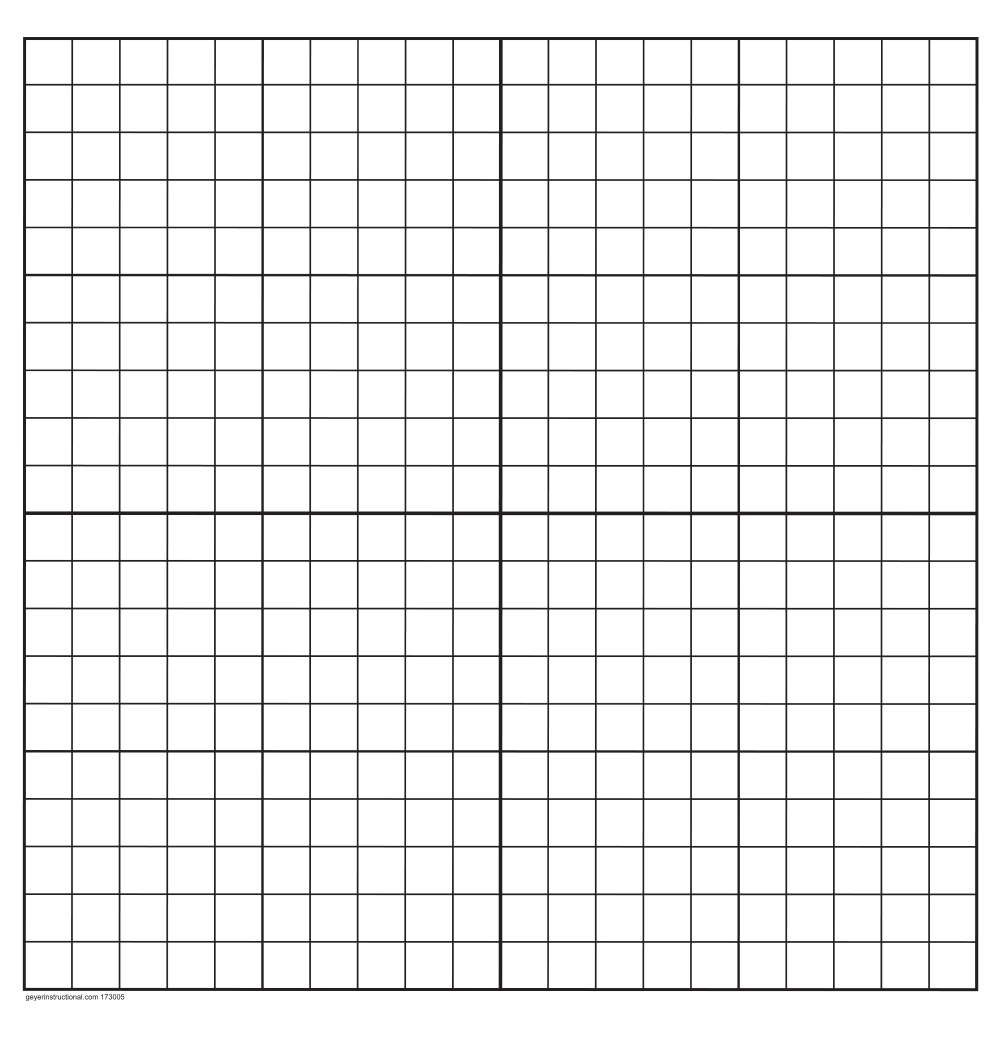 Y
ছক কাগজের X- অক্ষ বরাবর প্রতি ঘরকে পাঁচ একক এবং ও Y- অক্ষ বরাবর প্রতি ঘরকে চার একক ধরি। X- অক্ষ বরাবর অবিচ্ছিন্ন শ্রেণিসীমা  ও Y- অক্ষ বরাবর গণসংখ্যা নিয়ে নিচে গণসংখ্যা বহুভূজ আঁকা হয়েছে ।
X
64
54
74
34
94
44
84
একক কাজ
সময়ঃ ৮ মিনিট
প্রশ্ন : নিচে একটি গণসংখ্যা  নিবেশন সারণি  দেওয়া হলো :
গণসংখ্যা নিবেশন সারণি থেকে অজিভ রেখা অঙ্কন কর।
মূল্যায়ন
সময়ঃ ৩ মিনিট
১। অজিভ রেখা অঙ্কন করতে Y - অক্ষ বরাবর কি ধরতে হয় ?
         ক) গণসংখ্যা                       খ) মধ্যমান                                                                                  	গ) শ্রেণি সীমা                      ঘ) ক্রমযোজিত গণসংখ্যা
২। অজিভ রেখা অঙ্কন করতে X- অক্ষ বরাবর কি ধরতে হয় ?
         ক) গণসংখ্যা                        খ) মধ্যমান                           	গ) শ্রেণিসীমার উচ্চবিন্দু  	   ঘ) ক্রমযোজিত গণসংখ্যা
বাড়ীর কাজ
সৃজনশীল প্রশ্ন 
নিচে একটি গণসংখ্যা  নিবেশন সারণি  দেওয়া হলো :
ক) সর্বোচ্চ শ্রেণির মধ্যমান বের কর।
খ) গণসংখ্যা নিবেশন সারণি থেকে সংক্ষিপ্ত পদ্ধতিতে গড় নির্ণয় কর .
গ) গণসংখ্যা নিবেশন সারণি থেকে অজিভ রেখা অঙ্কন কর ।
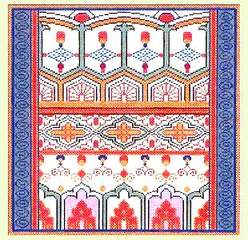 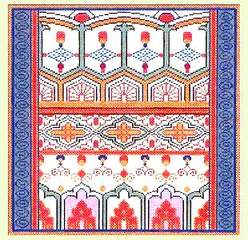 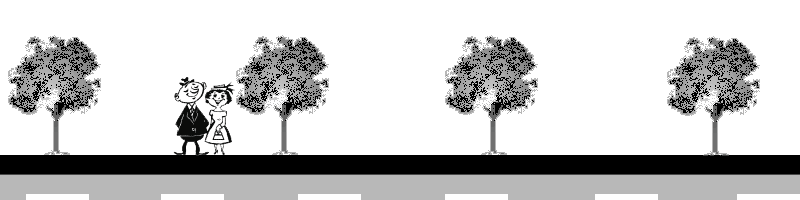 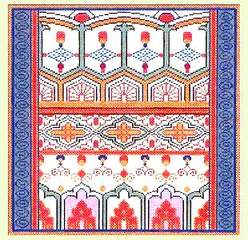 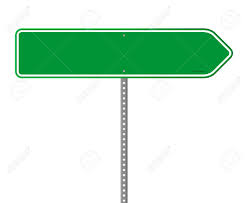 ফেনী আলীয়া কামিল মাদ্রাসা
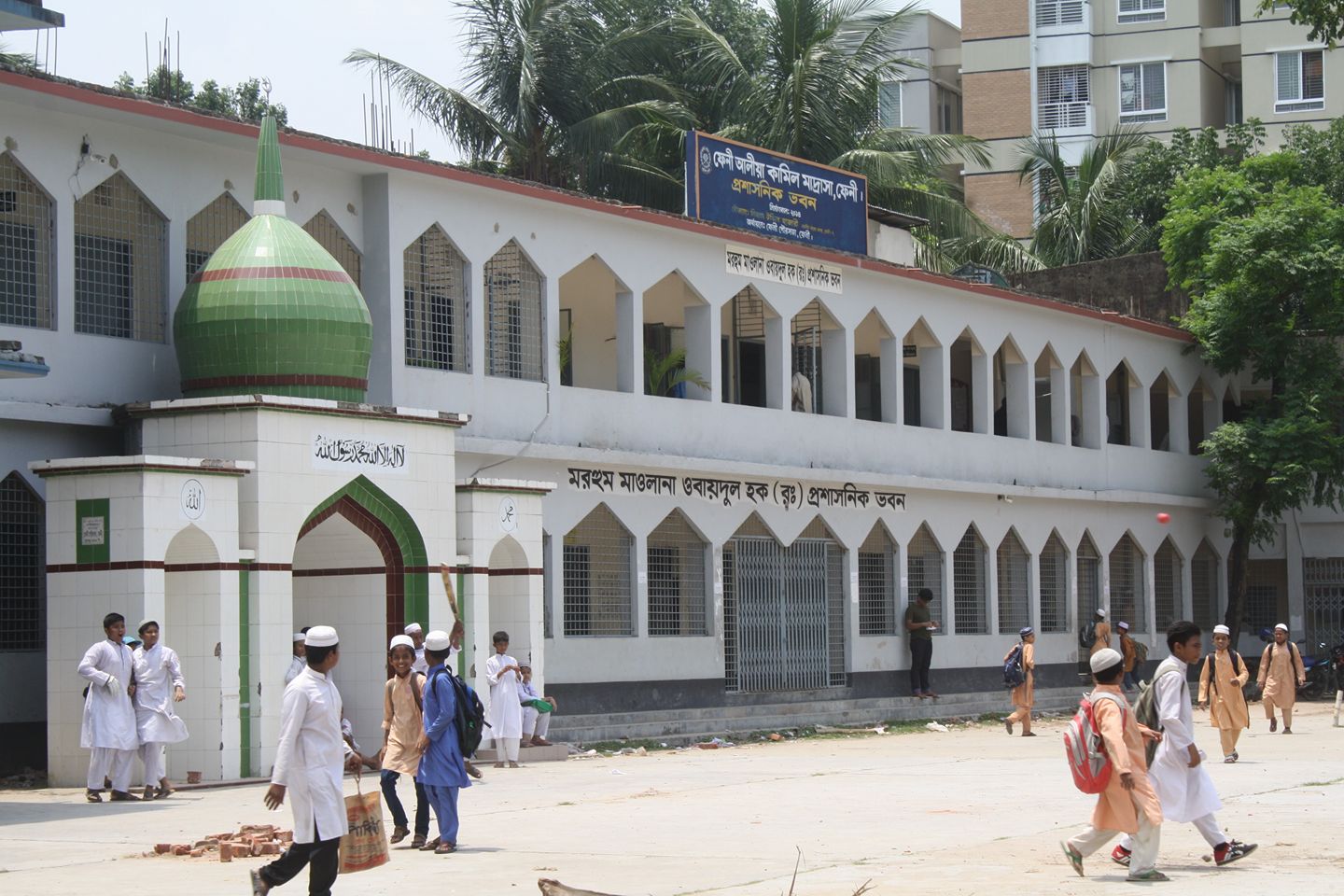 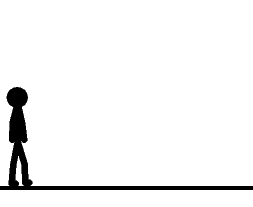 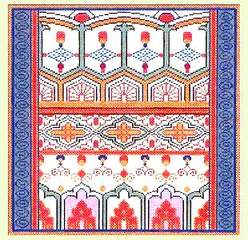 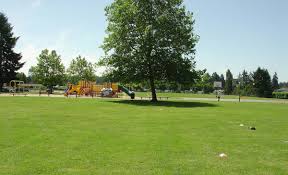 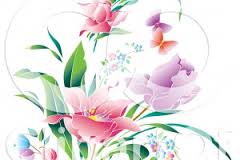 সবাইকে ধন্যবাদ
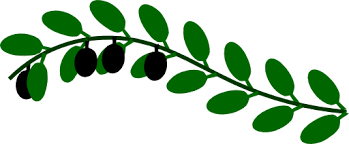 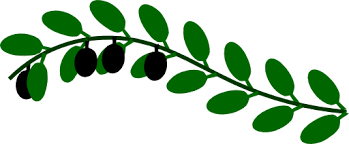